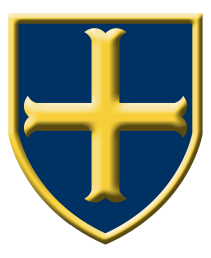 Year 9 Options 2024
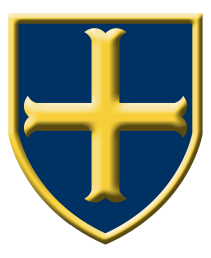 Welcome!
The aim of this presentation is to clarify the options process, the types of qualifications offered and some of the terminology involved.
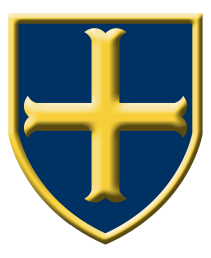 Year 9 Options
Compulsory Subjects
Compulsory subjects account for 3/5 of the curriculum (16 lessons)

The remaining 9 lessons are for Option Subjects
(3 choices for 3 hours a week in Year 10 and 2 hours a week in Year 11)
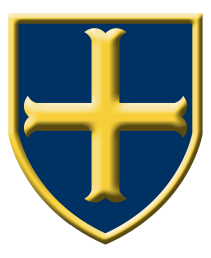 E-Bacc or not?
The E-Bacc (English Baccalaureate) is a recognition of a good pass at GCSE, which means gaining a grade 5 or higher in the following subjects:

English (Language and Literature)	(Compulsory)
Maths									(Compulsory)
Science (Trilogy or Separate)			(Compulsory)
A Language (Spanish)					(Optional)
History or Geography					(Optional)

What does it mean?
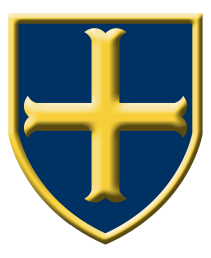 We know that:
It is not an “extra” qualification, just a recognition of grade “5” or better in all those subjects

No local FE colleges or 6th forms require it for entry to their courses

No HE universities state it in their entry requirements (see Russell Group “Informed Choices” document)

Our advice therefore is to pick the subjects which give you the best chance of the best grades
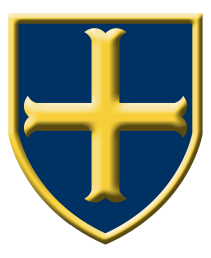 The Russell Group
This is the following group of Universities:
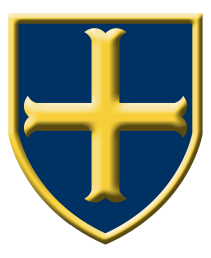 What can students choose?
We aim to meet as many student choices as possible by building the timetable around their choices:
Vocational subjects are good choices for some, but not all students, this will be discussed in the options interview. Vocational choices may be restricted. If we feel your child could follow the GCSE route rather than the equivalent route and there is no space in the group, we may need to speak to you again.
At the beginning of Year 10 students will start their studies in science. Throughout the course their progress is carefully monitored to ensure they are gaining the necessary disciplinary and procedural knowledge. This data is then used to determine whether students are entered for the Trilogy Science or Separate Science GCSEs.
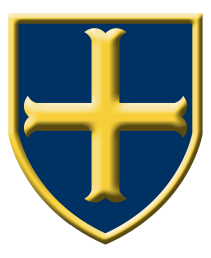 Ineligible Combinations
There are certain combinations of subjects that the exam boards will not allow as the courses are considered to be too similar. If you are thinking about choosing any of the subjects highlighted in red, please take note of the points below.
Students may opt for Art: Textiles and Photography, or Art and Photography. But NOT Art and Art: Textiles.
Sport Studies and PE cannot be chosen together
We advise against picking subjects that are similar, e.g. DT and Construction
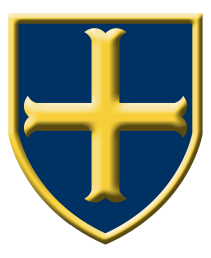 Grade 9 to Grade 1 GCSEs
As a guide the numbers are broadly equal to the old grades shown below:
‘Standard’ GCSE Pass
‘Strong’ GCSE Pass
This system affects all GCSE subjects.
There are, however, a number of vocational subjects that are graded differently:
‘Standard’ GCSE Pass
‘Strong’ GCSE Pass
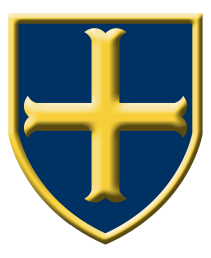 Science: Trilogy vs Separate
Both courses include the study of Biology, Physics and Chemistry
Separate Sciences (Triple) 
Trilogy Award Science (Double)
Triple Knowledge
Triple Knowledge
Triple Knowledge
Trilogy Knowledge
Trilogy Knowledge
Trilogy Knowledge
Physics
Biology
Chemistry
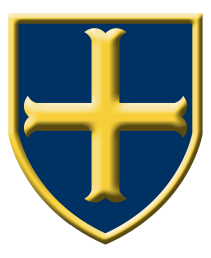 Vocational Qualifications
These are equivalent GCSE courses and are awarded the following grades:
Vocational Award in ICT
Child Care
Construction
Sport Studies
It may not be possible to give you your vocational choice. If you want to follow a vocational option you will also need to choose a backup GCSE option
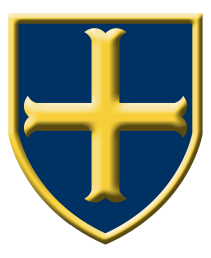 Advice for Students
Choose subjects they are likely to do best in. Use the information from reports and the feedback from teachers as guidance
Don’t make a choice just because they like the teacher. That teacher may well not be taking the group students end up in
Be realistic about strengths and weaknesses and accept advice about the type of courses on offer.
Complete research by reading the options booklet thoroughly and talking to teachers
Above all don’t choose a subject because friends are doing it! There is no guarantee they will end up in the same class!
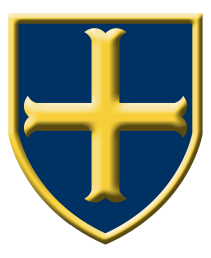 Guidance
We can guide student to courses which we know will offer the very best chances of achieving the best grades.

Vocational options offer the best progression routes for some students.  However, they are less suitable for others. 

The options interview will be an opportunity to discuss the best combination of subjects for your child to get the best possible outcomes.
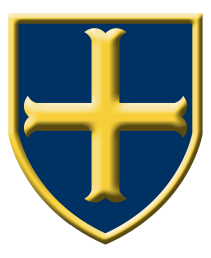 Making informed choices based on KS3 performance
As current Y9 students do not have any SATS data due to cancellation of these we have based starting points on CAT reading tests.
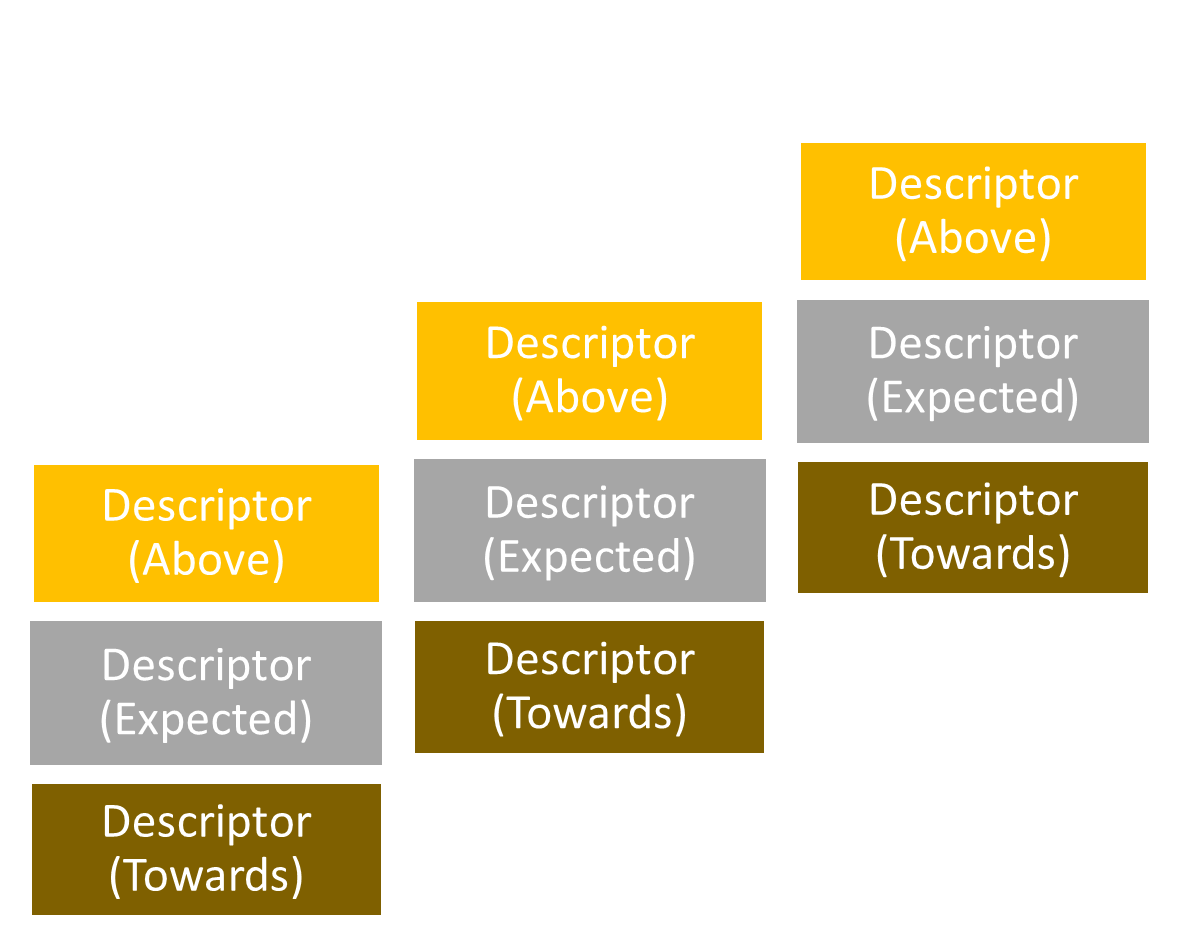 Gained a SATS score of 110+ in Y6
Access to GCSE grades 7, 8, 9
Gained a SATS score of 100-109 in Y6
Access to GCSE grades 4, 5, 6+
Access to GCSE grades 1, 2, 3+
Gained a SATS score below 100 in Y6
Our KS3 curriculum is not capped. Once a student masters a skill they consolidate it and move on to another. If a student works hard they can make faster progress and improve their chances of a better GCSE grade.
Key Stage 4 Timetable
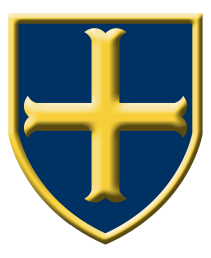 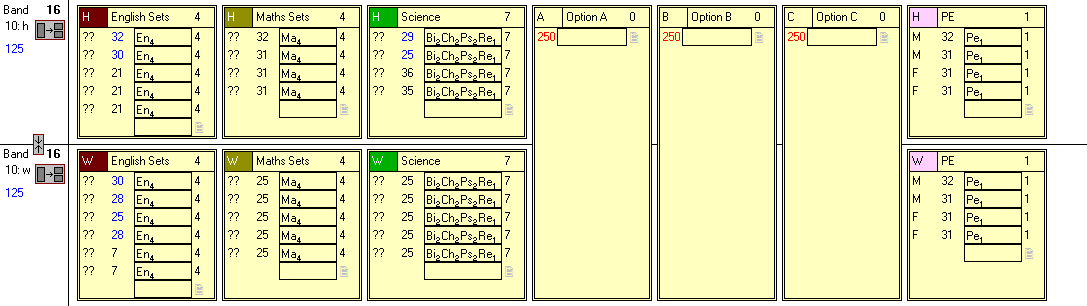 Different bands – H & W
All students will be re-banded
Current X band does not equal H; current Y band does not equal W
Both bands will have foundation and higher tier entries for Maths and Science. These are not ability bands
All year group on options at the same time
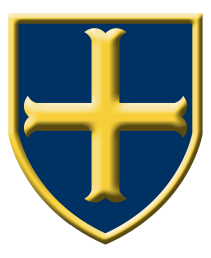 Options Form
You will find the options form at the back of the options booklet
Students need to make three choices from the subject list – two set of preferences
There are four vocational subjects that are available. If any vocational choice is made a GCSE back-up is also required 
Any two choices can be made from Box A and one choice from Box B (please bear in mind the combinations that cannot be chosen from earlier in this presentation)
Deadline is Tuesday 5th March
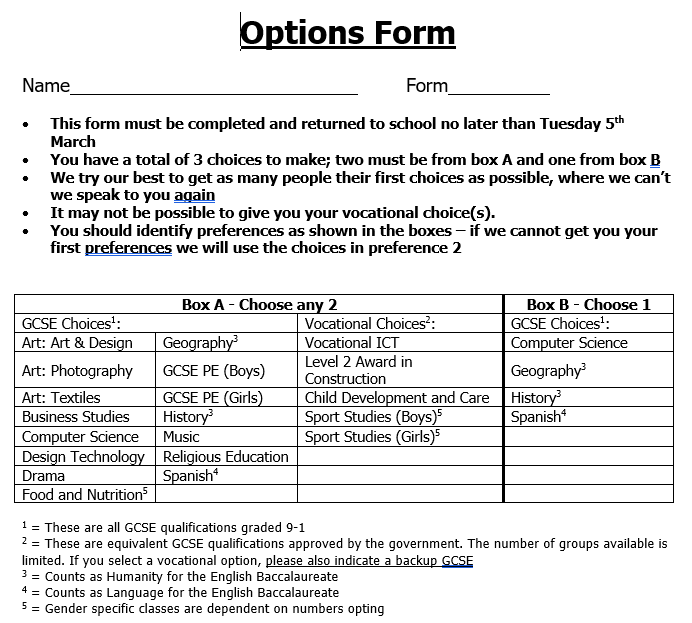 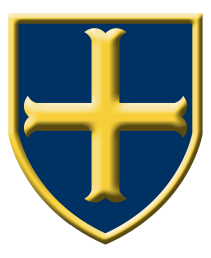 Options Interviews
Every student will have an option interview with their parents(s) and a member of the Senior Team
We will have slots available during the day and into early evening
Appointments will be available on Tuesday 13th and Thursday 29th  February 3.30-7.30 pm
Appointments can be made at the options evening
The deadline for completion and return of the options form is Tuesday 5th March
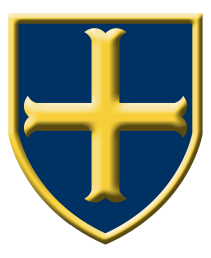 Support
Guidance from staff at virtual Parents Evening
Options interviews
School Website:
		- Option booklet
		- Russell Group “Informed Choices”
		- BBC Bitesize Option Support
		- Subject Choices at Year 10 link from the Government of Northern Ireland
		- Useful links to Careers websites
		- This presentation
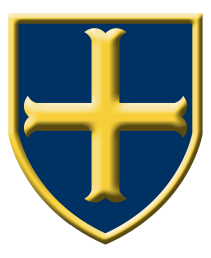 Support: Hawkley Website
Includes:
This presentation
A pdf version of the options booklet
Options form
Careers Service subject choice advice
Links to other useful websites
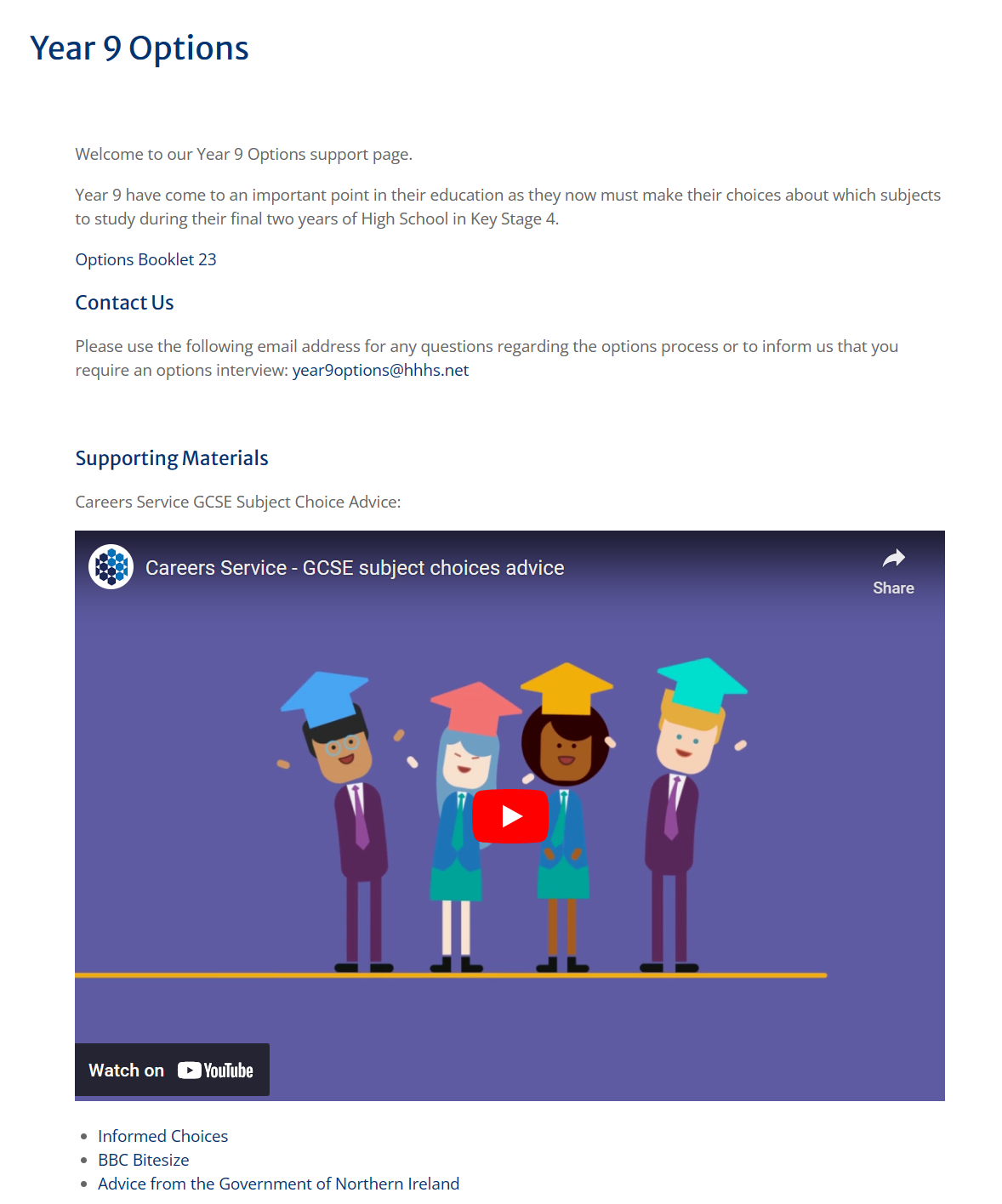 School website: School Life> Year 9 Options
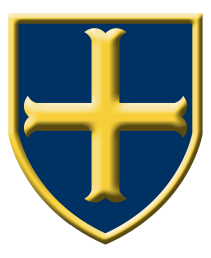 Support: Informed Choices
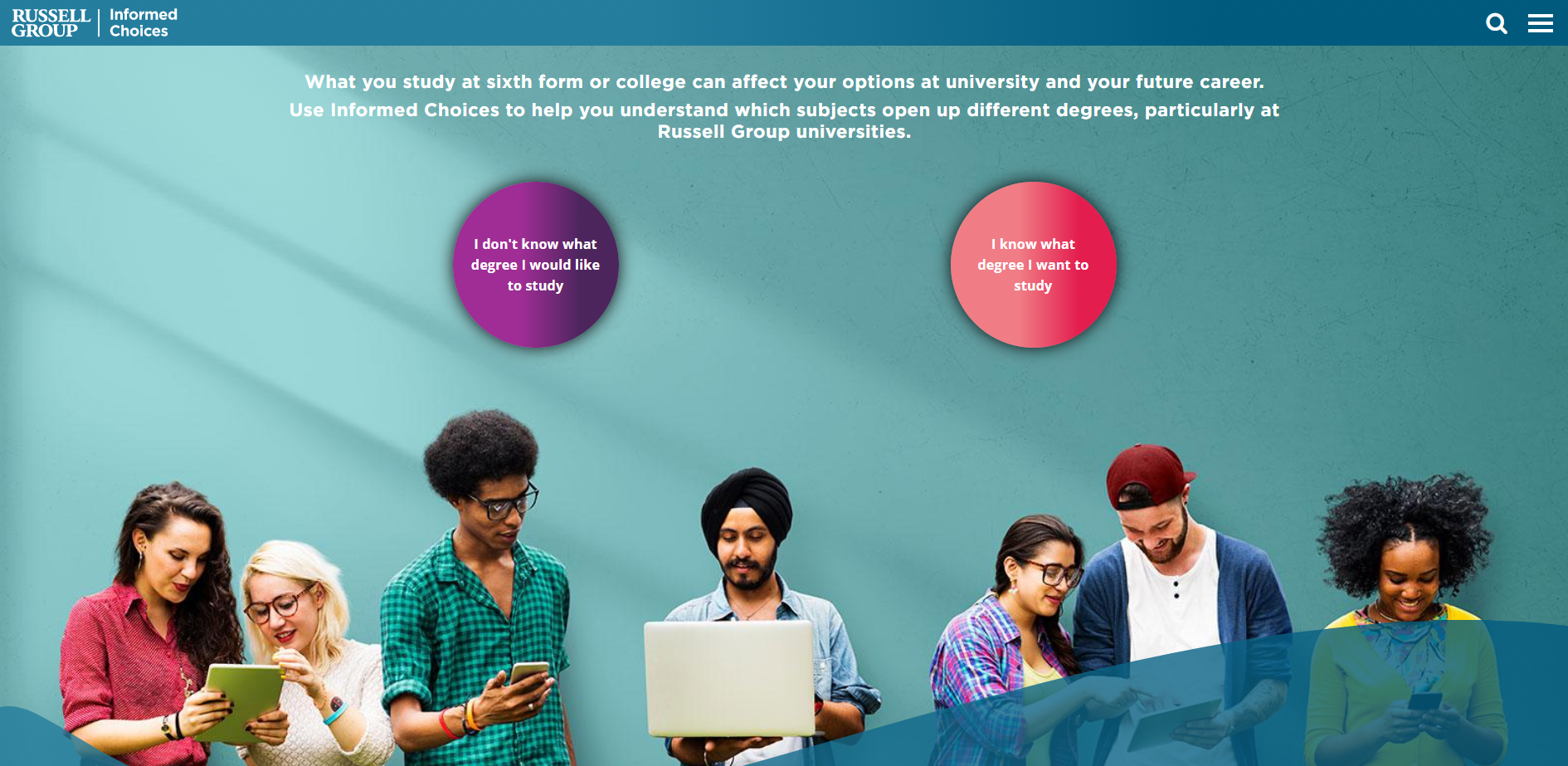 Allows you choose which A Level course you are interested in
Then points you towards degrees that your A Level choices could lead to and Universities that offer these
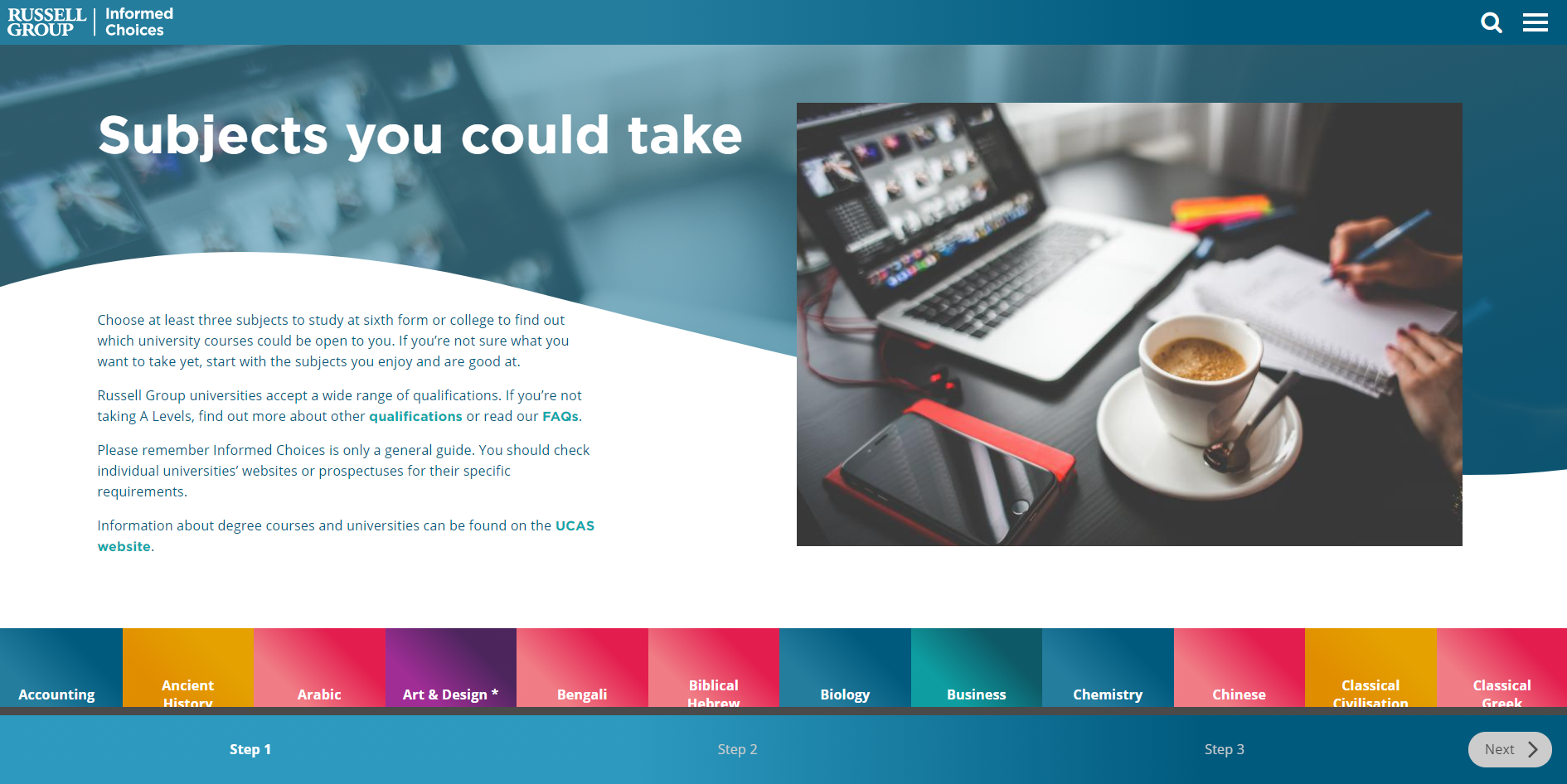 Useful as it will help you make you option choices if you know what you want to do in the future
www.informedchoices.ac.uk
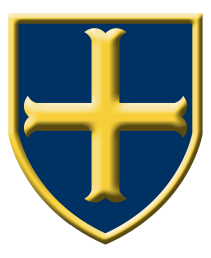 Support: BBC Bitesize
Includes a short video and some frequently asked questions about options, including:

Which GCSEs should I take?
How many GCSEs should I take?
Which GCSE options are compulsory?
What GCSE options are there?
Can I change my GCSE subjects?
When do I have to pick my GCSE subjects?
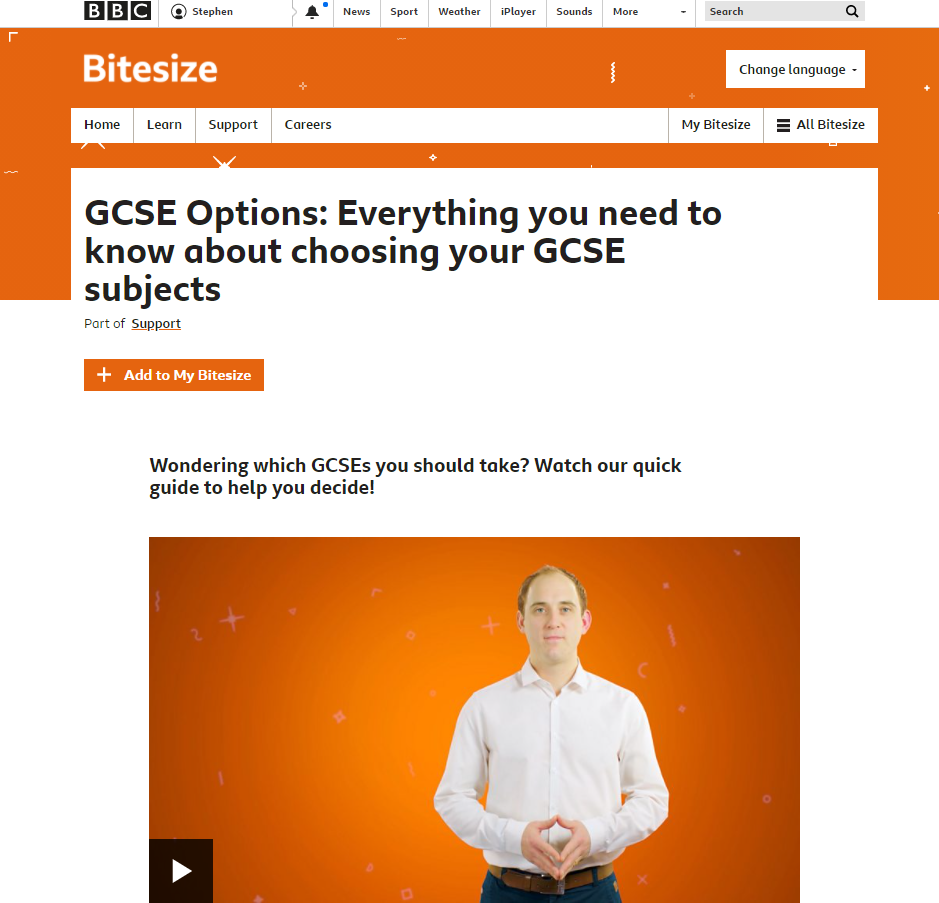 https://www.bbc.co.uk/bitesize/articles/zrjh92p
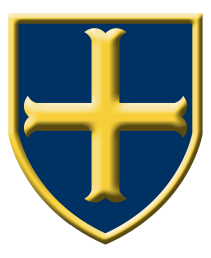 Support: Advice from Government of NI
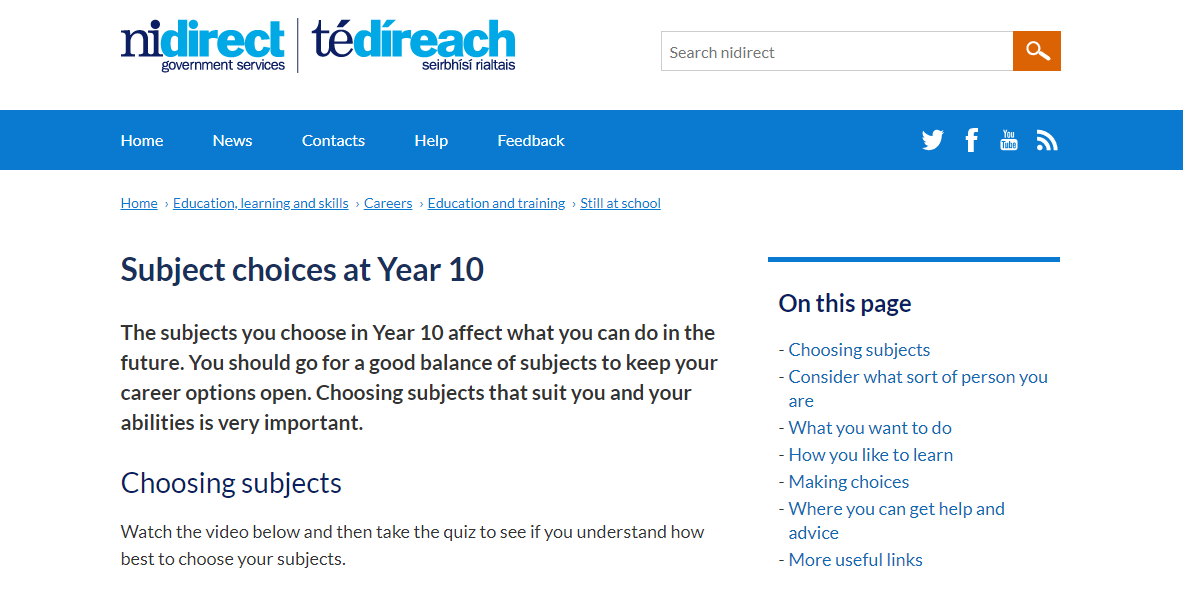 From the government of Northern Ireland, but does include some useful guidance and advice for helping students to make their choices
https://www.nidirect.gov.uk/articles/subject-choices-year-10
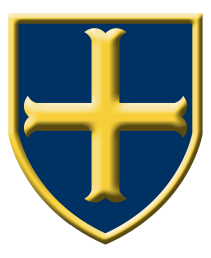 Attendance Matters
Research shows that attendance at school has an impact on students’ chances of achieving five good GCSE Grades:

If attendance is 95.1% to 100%...

If attendance is 90.1% to 95%...

If attendance is 85.1% to 90%...
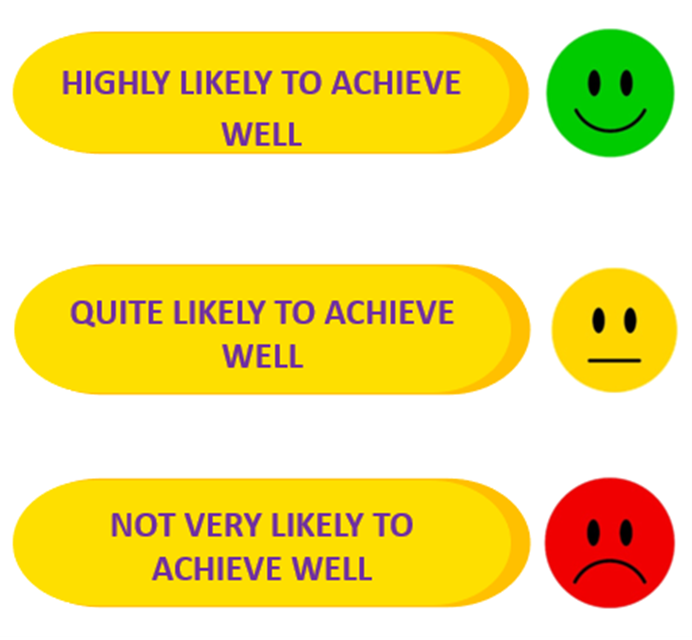 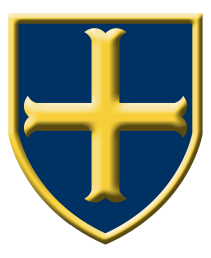 Attendance Matters
Five or more GCSE grades at grade 4 or above can increase potential wages by 41%
Nationally students with 91% attendance or less will drop at least ONE GCSE grade
And this!
Taking a day off every couple of weeks means that your MAXIMUM attendance can only be 90%
Now think about this!
Taking just 10 days holiday in term time means that your MAXIMUM attendance can only be 95%
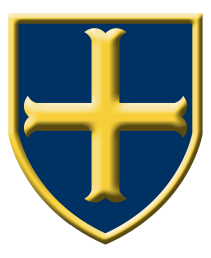 Key Dates
Tuesday 13th and Thursday 29th February– options interviews take place
Options form deadline Tuesday 5th March
Wednesday 6th March onwards – groups are generated and the school timetable is produced:
The vast majority of students will study their initial choices
It is likely that a small number (6 in 2016, 5 in 2017, 6 in 2018, 6 in 2019; 3 in 2020) will have to be interviewed again and choose a different combination due to timetable clashes. Families and students will be contacted if this is the case
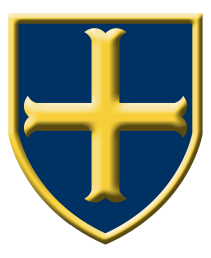 Key Contact Information
The most efficient method of communication for questions or to request an options interview is via email to:

year9options@hhhs.net